The myth of gender equality in the Netherlands

 


Henriëtte Prast, TiSEM, Tilburg University
Delft, July 12, 2019
Women Full Professors (%, 2018, NL)
Law				28
Social Sciences		31
Language and Culture	30
Nature			14
Technical			13
Economics		11
Women Full Professors/Women Students (2018, NL)
Technical			1 : 2.0
Economics		1 : 3.2
“Explanations” and “solutions”
Women have less ambition
Women have other preferences
Women should negotiate better
Women should work more hours
Would you be willing to travel for work?
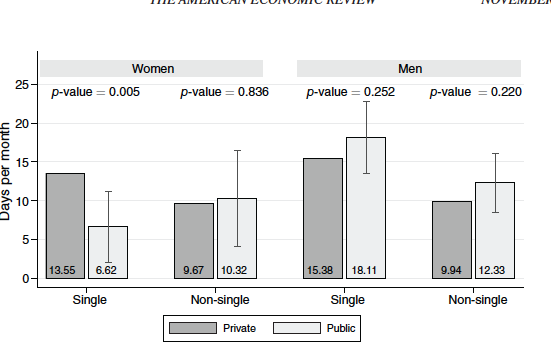 Some key terms
Implicit bias

Stereotyping

Stereotype threat
Spending and gender, Netherlands
Exam questions
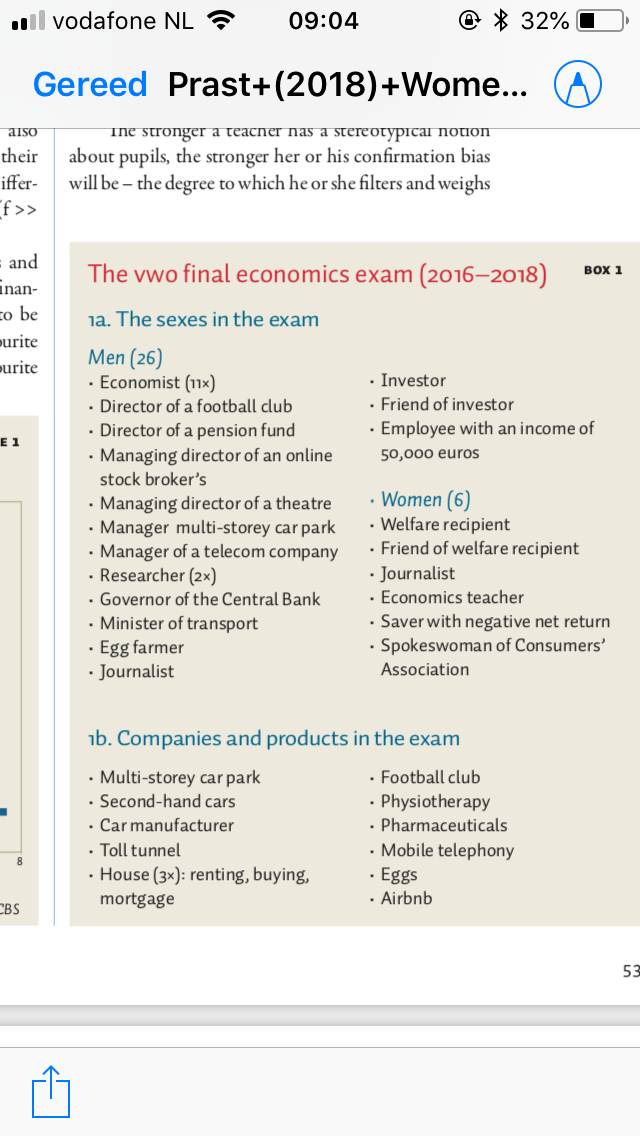 Why is this a problem
Stereotyping influences career choices and chances

Gender bias in interpretation of cv s, funding requests

Little economic research into root causes of gender differences in income distribution, labor market participation
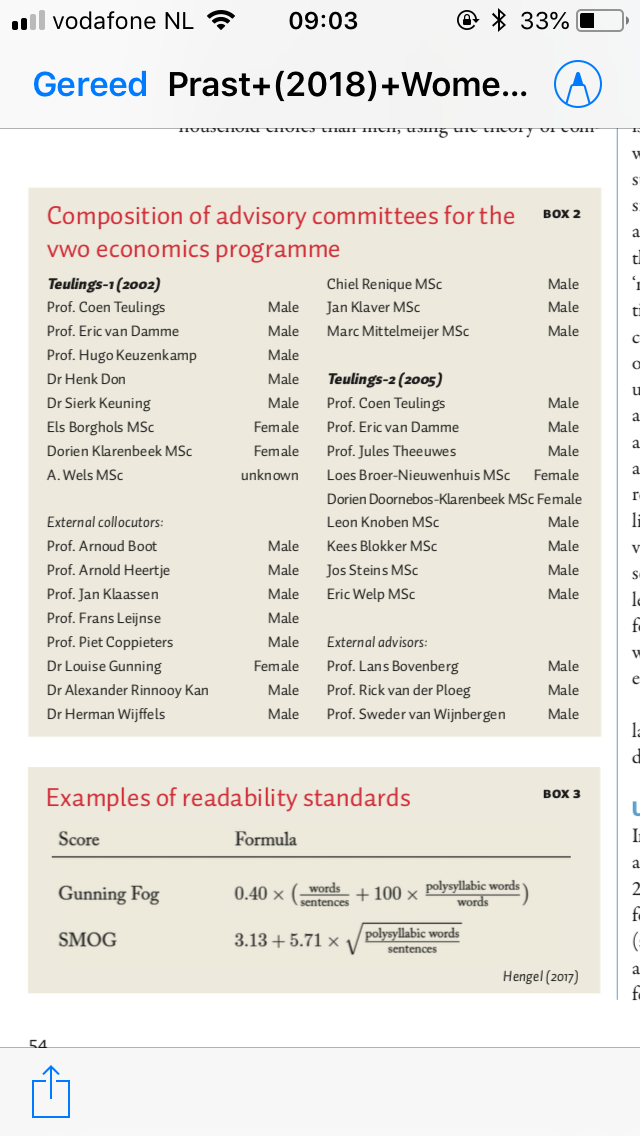 Job Market Forum by/about economists
Top 12 words in posts about female colleagues

hotter	pregnant	 plow	marry

hot	marrying	pregnancy	attractive

beautiful	breast	dumped	kissed
Job Market Forum by/about economists
Top 12 words in posts about male colleagues

homo	testosterone	chapters	satisfaction

feckers		macroeconomics	cuny	thrust
			
UK	macro	   finance	founding
Policy suggestions
Gender quota to replace mediocre men by top women (talent pool)
Screening of education material for gender bias
Screen teachers for gender bias (Harvard iat)
Introduce gender and economics in curriculum
Treat gender (50%) issue different from diversity issue
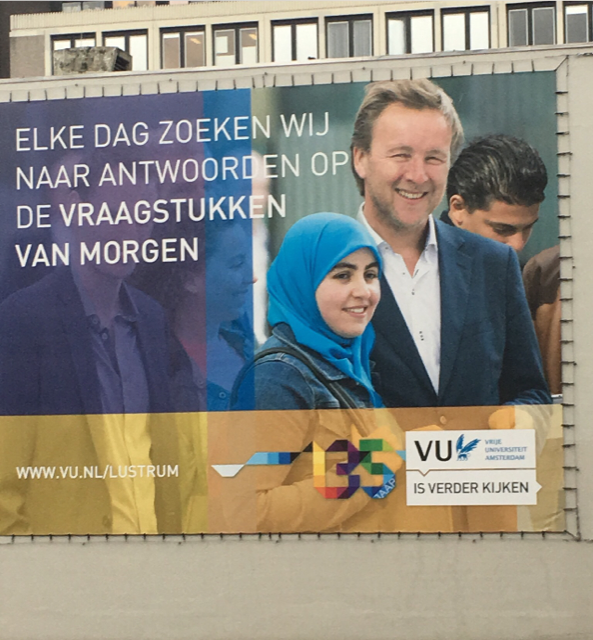